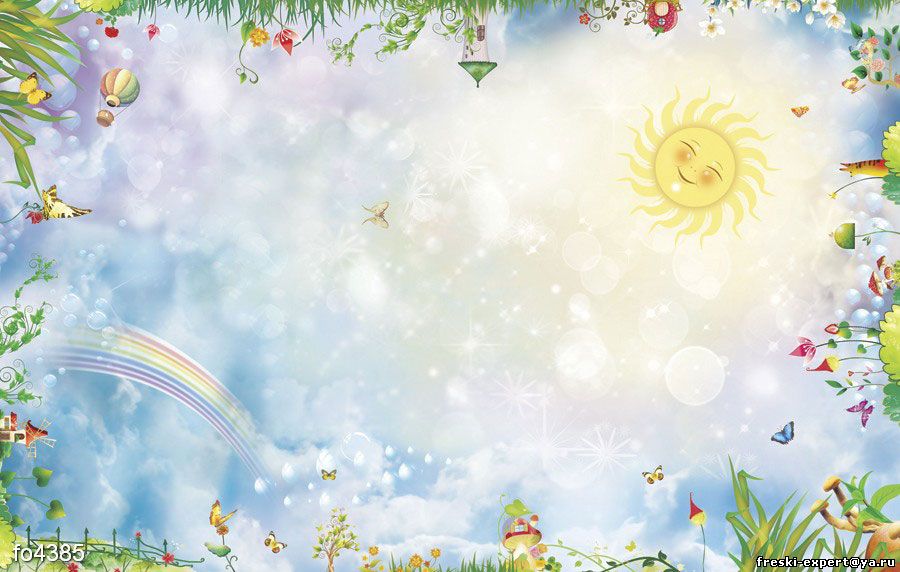 МУНИЦИПАЛЬНОЕ БЮДЖЕТНОЕ УЧРЕЖДЕНИЕ ДОПОЛНИТЕЛЬНОГО ОБРАЗОВАНИЯ «ДОМ ДЕТСКОГО ТВОРЧЕСТВА»ВОЛОДАРСКОГО РАЙОНА ГОРОДА БРЯНСКА
Дополнительная общеобразовательная общеразвивающая программа 
заочной (дистанционной) школы для мотивированных школьников
социально-гуманитарной направленности
«Лидер»

 
Автор: Ровкова Лариса Анатольевна,
 педагог дополнительного образования
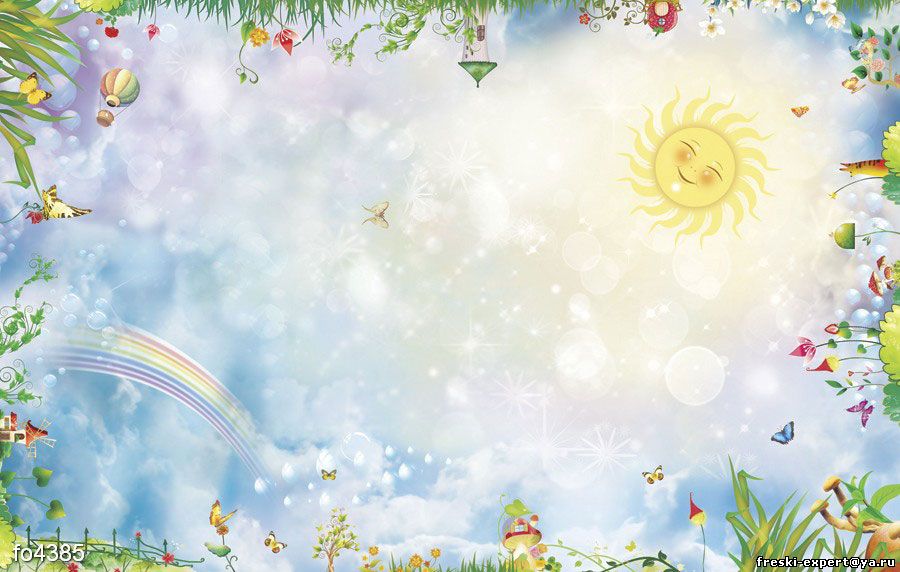 Форма обучения:  заочная с элементами дистанционного обучения
Адресат: обучающиеся среднего, старшего школьного возраста (14-17 лет), представители детско-юношеских  общественных организаций
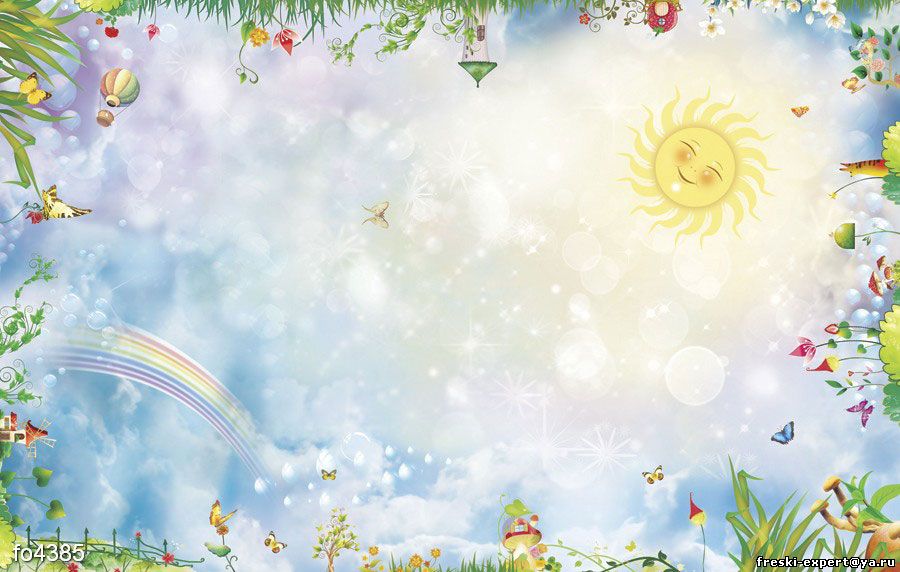 Цель: выявление, стимулирование и подготовка активных организаторов коллективной деятельности, проектов разной направленности посредством освоения ими различных видов общественной практики в общении, отношениях и деятельности, установление интерактивного общения между обучающимися и педагогами без их непосредственной встречи
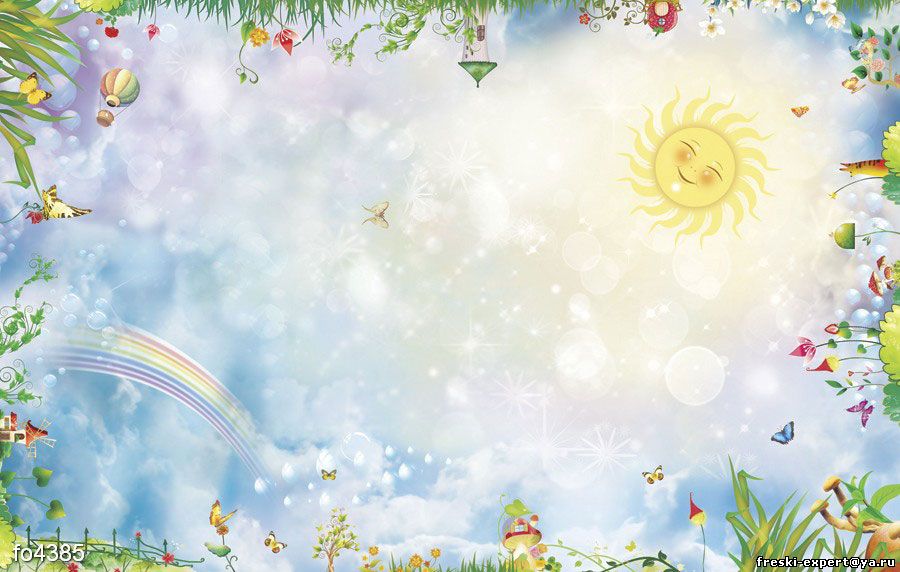 Планируемые результаты
разрабатывать, организовывать  и проводить дела, проекты на уровне группы единомышленников, коллектива ДОО, класса, школы, района;
проявлять инициативу, самодеятельность и творчество; 
оценивать собственные действия, свою деятельность и достигнутые результаты;
обладать навыками делового общения;
работать в программе ZOOМ с использованием информационных технологий
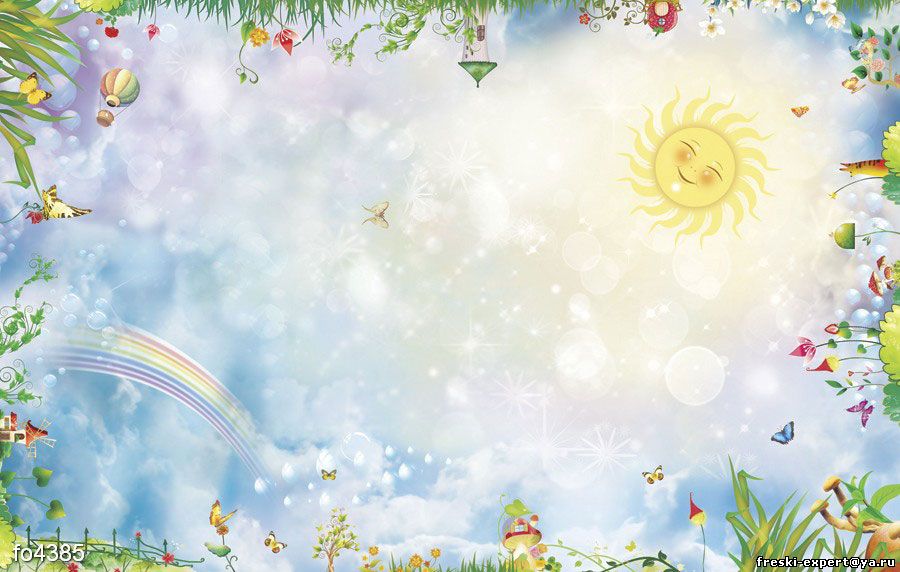 Формы работы: 
I. Работа в дистанционном режиме 
лекционные и практические занятия; 
беседы;
деловые и ролевые  игры; 
II. Самостоятельная домашняя работа 
 разработка и реализация проектов;
разработка и реализация коллективных творческих дел; 
разработка и реализация благотворительных акций
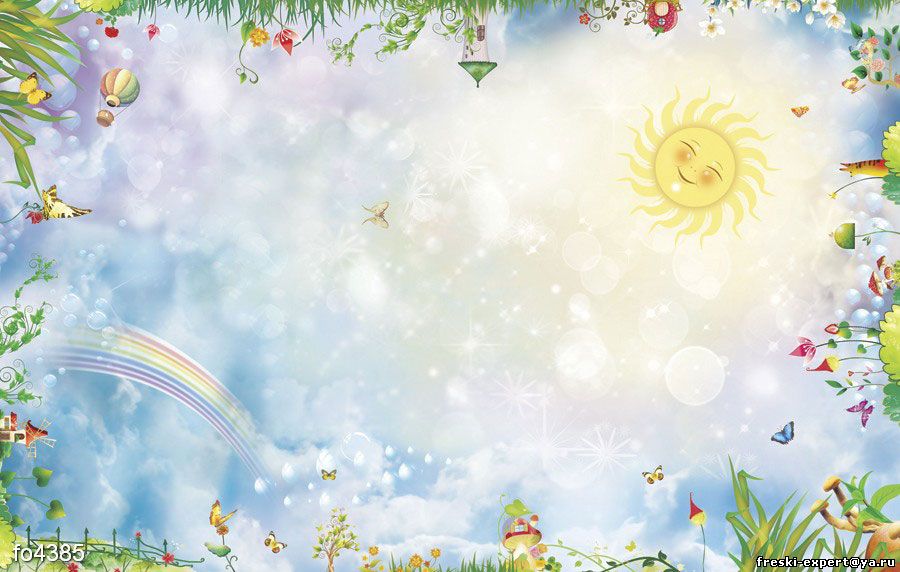 Формы подведения итогов реализации программы
Итоговое задание – это разработка и реализация собственного проекта определенной направленности
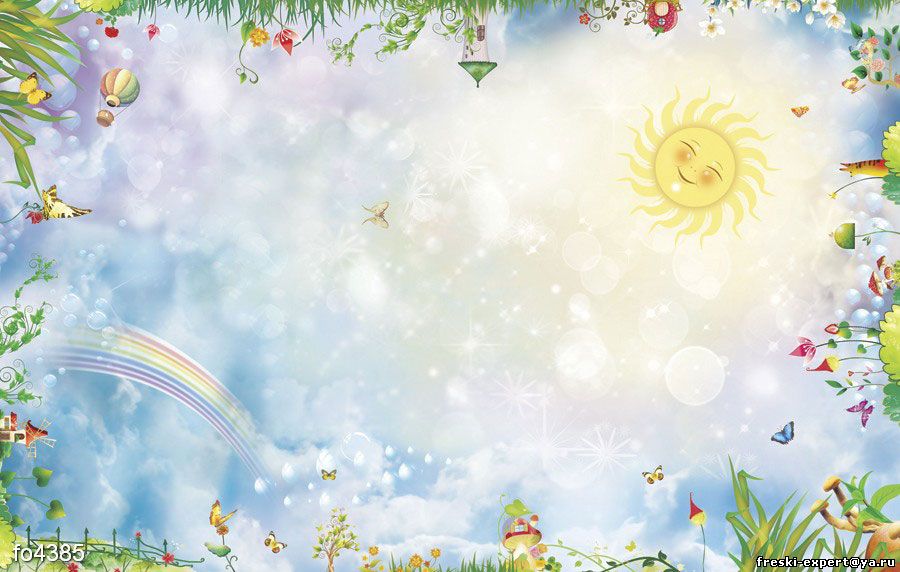 Направления
коммуникативное
лидерское
информационно-медийное
организаторское
волонтерское
игровое
мой вектор
итоговое занятие
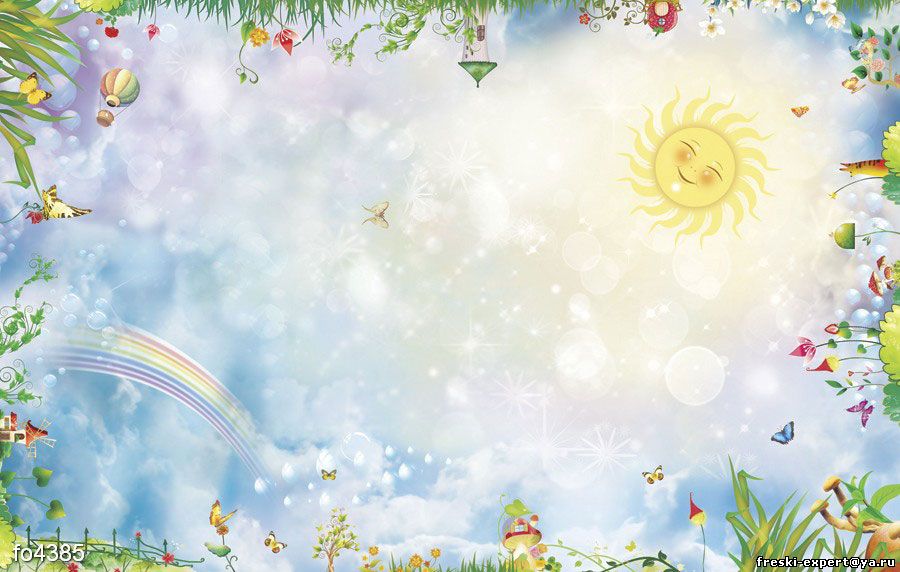 Информационно - медийное направление 
      Работа в дистанционном режиме (в программе ZOOМ,  беседе   социальной сети ВК) Информационно - медийное направление РДШ. Группы в ВК, газеты, радио, детское СМИ Российского движения школьников. Радиостанция «Классное радио РДШ». Рубрика. Пост.
Самостоятельная домашняя работа (сдача работы в личные сообщения ВК педагогу)
«Участники программы «Лидер», вам предстоит  поработать в ИМН и  прислать выполненное домашнее задание». 
Придумать свою рубрику, периодичность ее выхода, написать пост. 
Электронные ресурсы
Учебно–методическое пособие  «Информационно-медийное направление Российского движения школьников » http://www.obrbratsk.ru 
Радиостанция «Классное радио РДШ» http://klassnoeradio.ru 
Группа ВК РДШ.Володарский район https://vk.com/skm32v 
Группа ВК РДШ.Брянская область  https://vk.com/skm_32 
Группа ВК  Российское движение школьников. РДШ https://vk.com/skm_rus
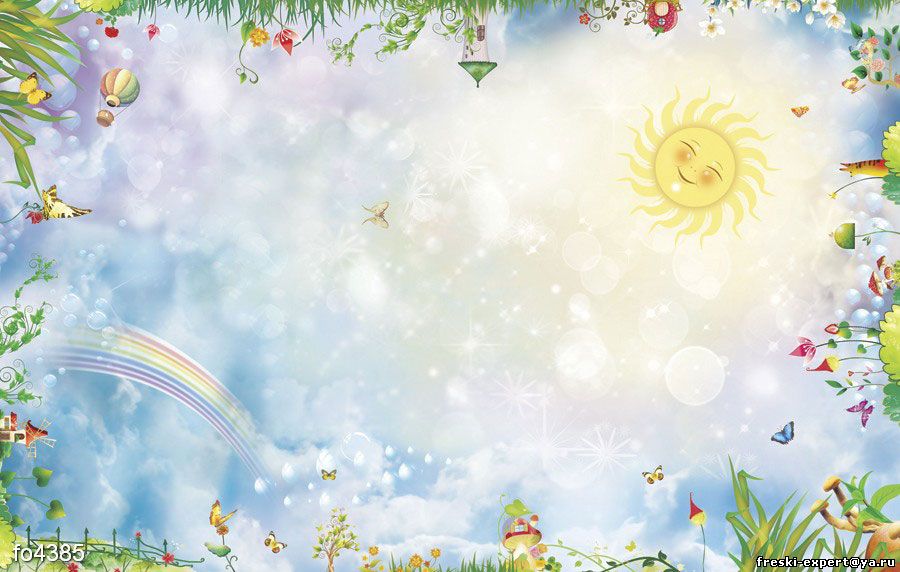 КАЛЕНДАРНЫЙ УЧЕБНЫЙ ГРАФИК
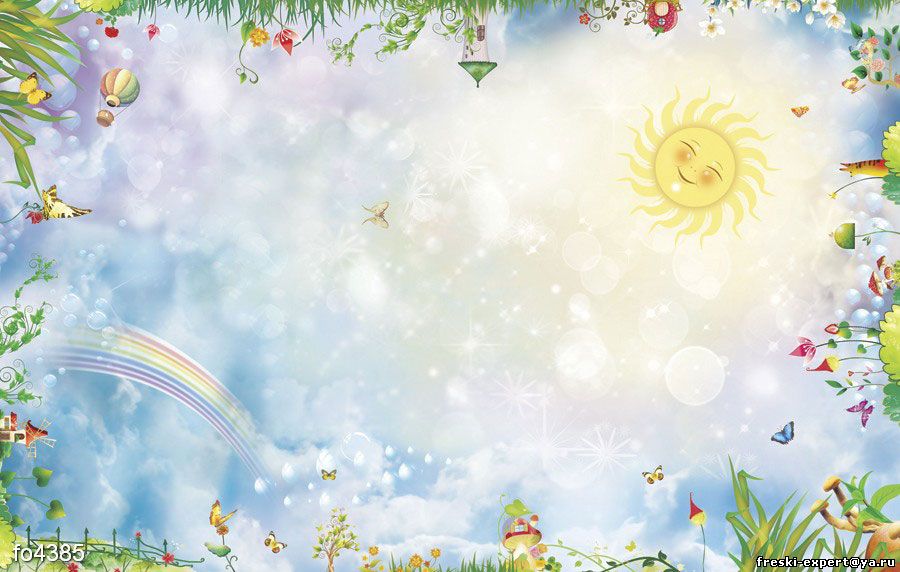 Материально-технические условия
1. Кабинет для проведения занятий в программе ZOOM, в ВК
2.Технические средства: компьютер, принтер
Информационно-методическое обеспечение
Электронные образовательные ресурсы, указаны к каждому направлению программы
Методические разработки, методические рекомендации «Коммуникативные тренинги», «Коллективное творческое дело», «Игротехника», «Информационно - медийное направление в Российском движении школьников», «Волонтерство и добровольчество»
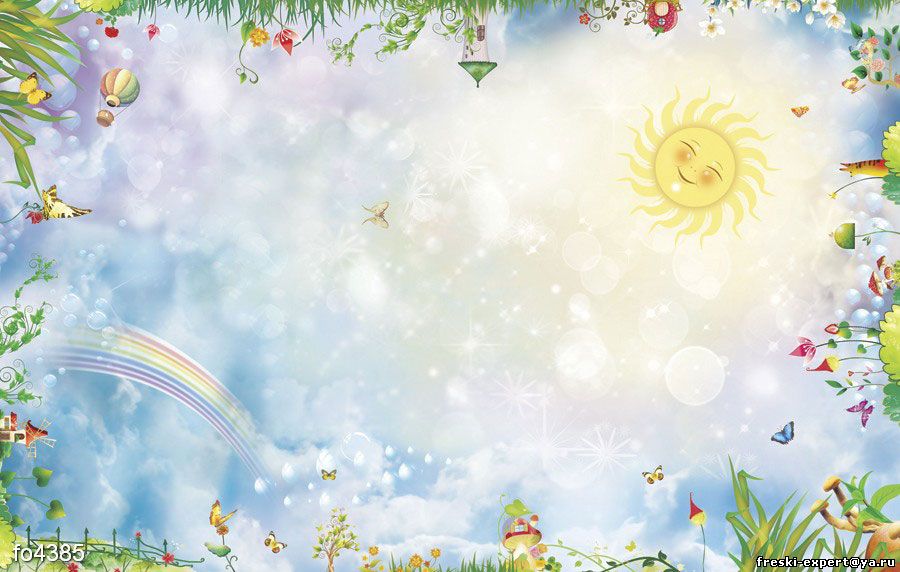 ПРИЛОЖЕНИЕ 
Критерии оценивания проекта
Приложение
Критерии оценивания проекта
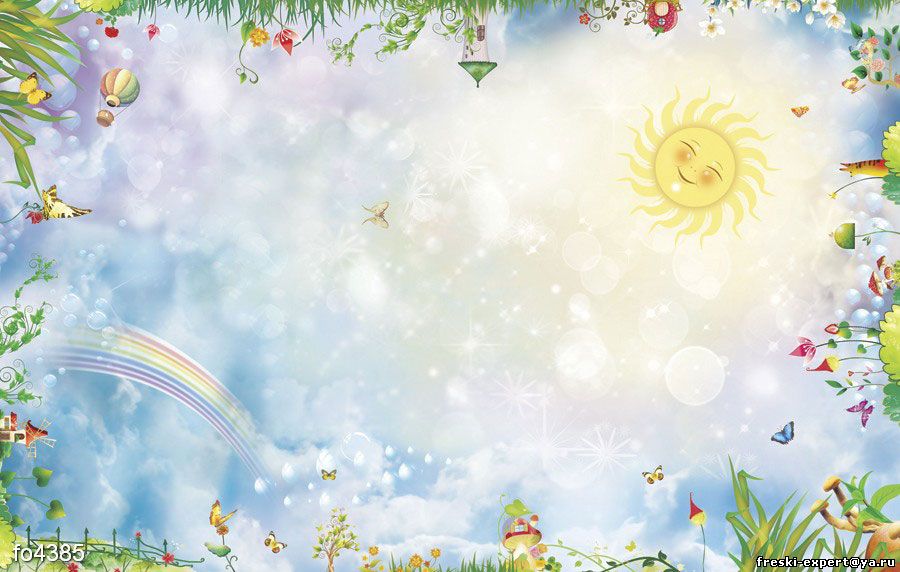 ПРИЛОЖЕНИЕ 
Критерии оценивания проекта
«Учитель - не посредник между миром и детьми, нет, он на стороне детей, он вместе с ними и во главе их. Его цель - не дети, как все думают, а мир, который он улучшает вместе с детьми. Цель воспитания - не в воспитании, не в «целенаправленном воздействии», а, в общем, вместе с детьми улучшении общей жизни» (С. Соловейчик)